July 2019
Link Performance Models for System Level Simulations in LC
Date: 2019-07-17
Authors:
Slide 1
Athanasios Stavridis, Ericsson
Abstract
July 2019
Slide 2
Athanasios Stavridis, Ericsson
July 2019
Outline
Slide 3
Athanasios Stavridis, Ericsson
Introduction (1)
July 2019
The complete characterization of the performance of a LC system involves both link and system level simulation results.

In a link level simulator, the performance of a transceiver (or a small number of transceivers) is obtained by considering a detailed description of the underlying PHY layer architecture. This is undertaken for a number of channel realizations.

In contrasts, a system level simulator produces results that characterize the whole system performance of a network of Access Points (APs) serving a large number of STAs  assuming a holistic approach. In practice, a metrics, such as AP throughput, for multiple APs (with multiple transceivers) are produced for the whole system performance characterization.
Slide 4
Athanasios Stavridis, Ericsson
Introduction (2)
July 2019
Clearly, the complete link level performance characterization of the multiple transceivers of a system level simulator is only possible via massive computational resources in a lengthy process.

Thus, an accurate abstraction of the link level performance is required for reducing the required computational and time resources in a system level simulator.

The presented approach has been used extensively from IEEE 802.11. The most recent example is the Mutual Information Effective SINR Metric (MIESM) method used for the evaluation of 802.11ax [1].

The rest of this contribution aims to provide a methodology for accelerating the system level simulations of a LC system by assuming PHY layer abstractions.
Slide 5
Athanasios Stavridis, Ericsson
July 2019
A Generic System Level Simulator
In [3], the following schematic for an RF dynamic system level simulator is presented:
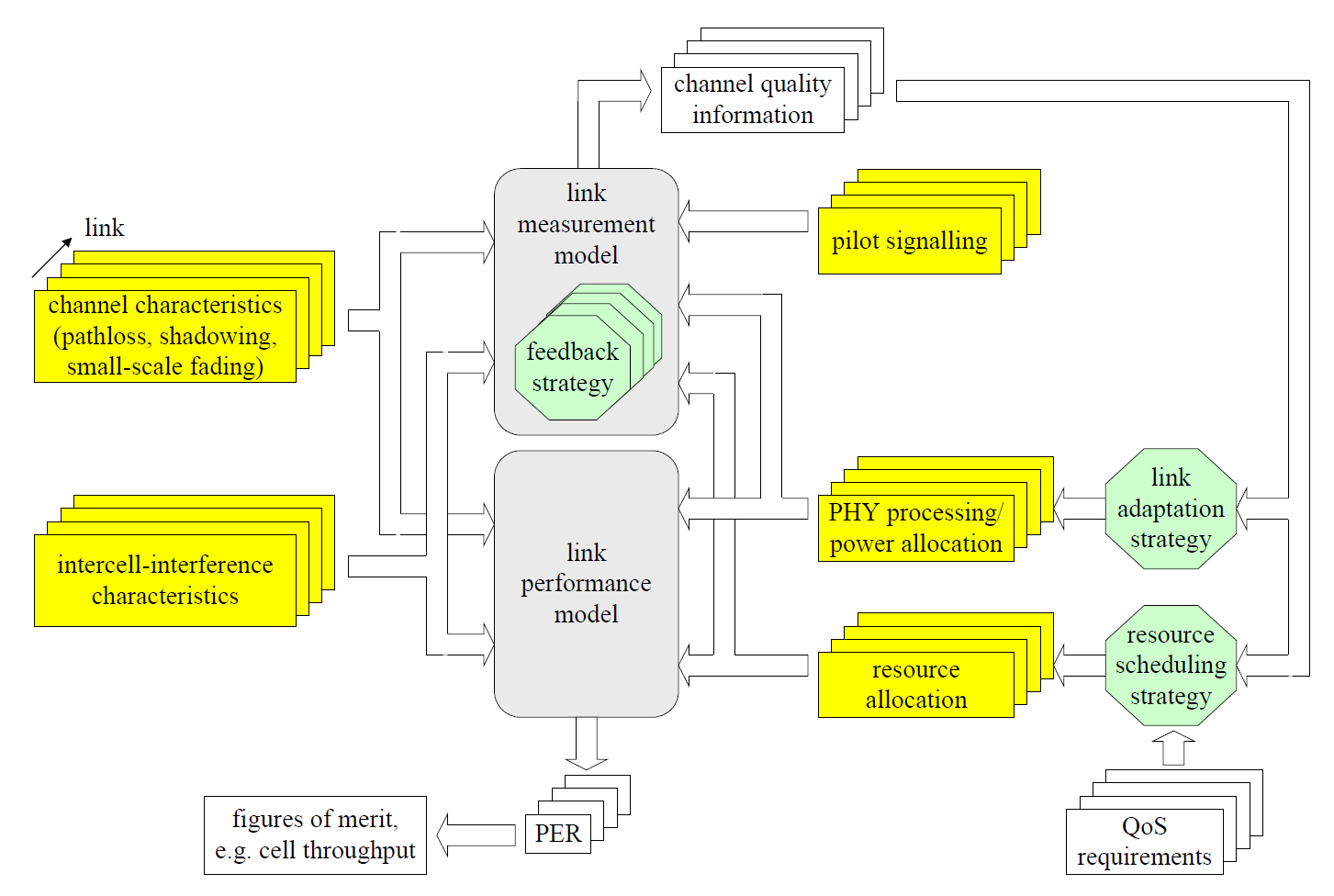 Connection between the link and system level simulators
Slide 6
Athanasios Stavridis, Ericsson
September 2018
A Generic Link Level Simulator
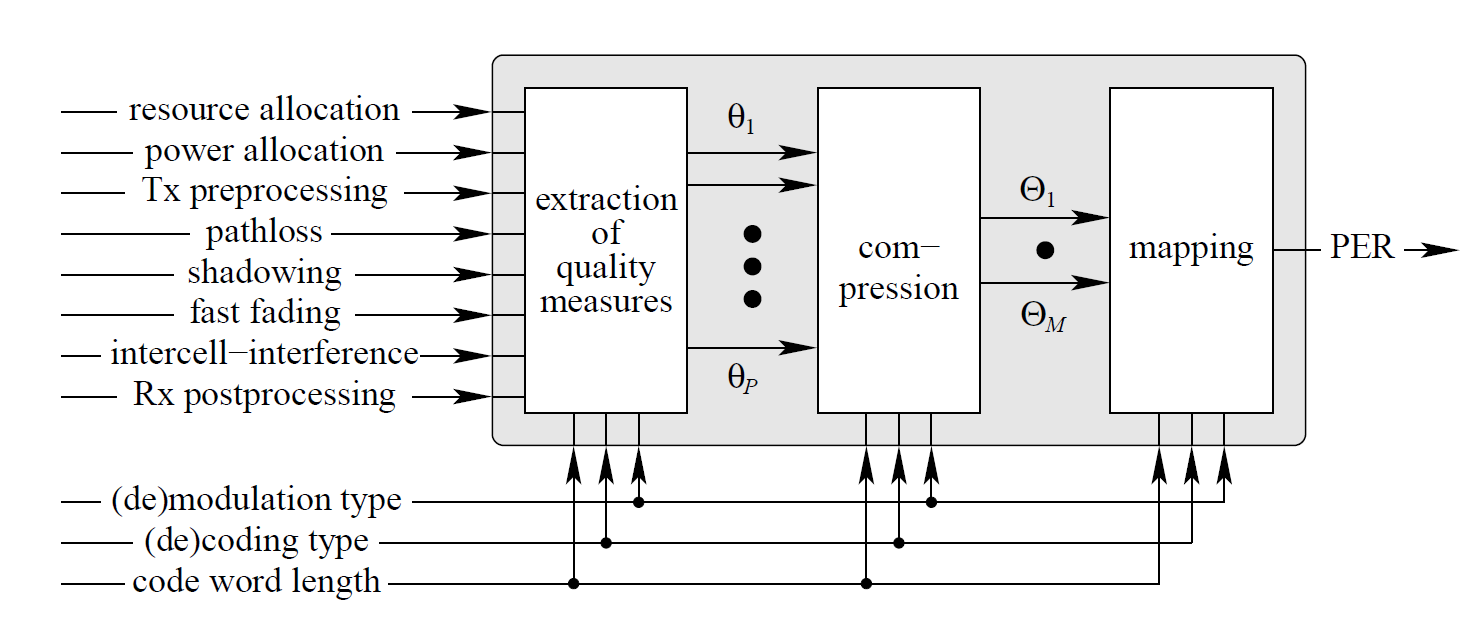 Slide 7
Athanasios Stavridis, Ericsson
July 2019
Slide 8
Athanasios Stavridis, Ericsson
July 2019
Model Functions
In literature, the following model functions have been considered for RF communication:







Obviously, the use of CESM and MIESM in LC needs to consider the special characteristics of the wireless optical channel.
In addition, in MIESM approach further details, such that the type of coding, reception method, etc, of the considered PHY needs to be taken into account.
Slide 9
Athanasios Stavridis, Ericsson
July 2019
An Approach for using the CESM method in LC
Slide 10
Athanasios Stavridis, Ericsson
July 2019
An Approach for using the MIESM method in LC
Slide 11
Athanasios Stavridis, Ericsson
July 2019
Why the EESM Approach is Directly Applicable to LC
Slide 12
Athanasios Stavridis, Ericsson
July 2019
Conclusions
The time acceleration and computational simplification of the heavy system level simulations of a LC system can be done via the PHY layer abstraction.

In this contribution, the well known methods for PHY abstraction, CESM, EESM, and MIESM were presented. It was concluded that only the methods of EESM can be directly migrated from the evaluation of an RF system to the evaluation of a LC system.

The evaluation of a LC system using the methods of CESM and MIESM requires the careful use of the corresponding information-theoretic results for LC.
Slide 13
Athanasios Stavridis, Ericsson
References
July 2019
[1] 802.11-14/0571r12, “11ax Evaluation Methodology”, Ron Porat, et al.
[2] Lei Wan, Shiauhe Tsai and M. Almgren, "A fading-insensitive performance metric for a unified link quality model," IEEE Wireless Communications and Networking Conference, 2006, Las Vegas, NV.
[3]	K. Brueninghaus et al., "Link performance models for system level simulations of broadband radio access systems," 2005 IEEE 16th International Symposium on Personal, Indoor and Mobile Radio Communications, Berlin, 2005.
[4] A. Lapidoth, S. M. Moser and M. A. Wigger, "On the Capacity of Free-Space Optical Intensity Channels," in IEEE Trans. on Information Theory, vol. 55, no. 10, pp. 4449-4461, Oct. 2009.
[5] Ericsson, “Effective-SNR Mapping for Modeling Frame Error Rates in Multiple-State Channels”, 3GPP2-C30-20030429-010
Slide 14
Athanasios Stavridis, Ericsson